PHOTOMOD Neuro - новый модуль классификации данных на основе нейросетей
Научный директор А.Ю. Сечин 

Программист-разработчик Д.В. Василенко 
Заместитель научного директора А.Э. Зубарев
[Speaker Notes: Актуальность данной темы возросла с  утверждением Нацпрограммы «Цифровая экономика» и появлением Концепции «Умный город»]
История вопроса
if len(key) != 32:
            raise ValueError(
                "Fernet key must be 32 url-safe base64-encoded bytes."
            )

        self._signing_key = key[:16]
        self._encryption_key = key[16:]
        self._backend = backend

    @classmethod
    def generate_key(cls):
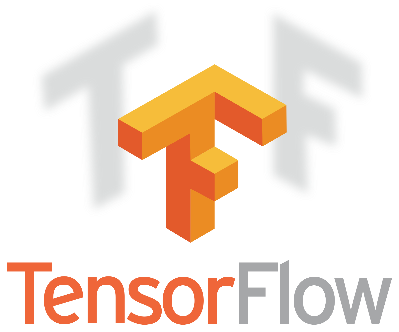 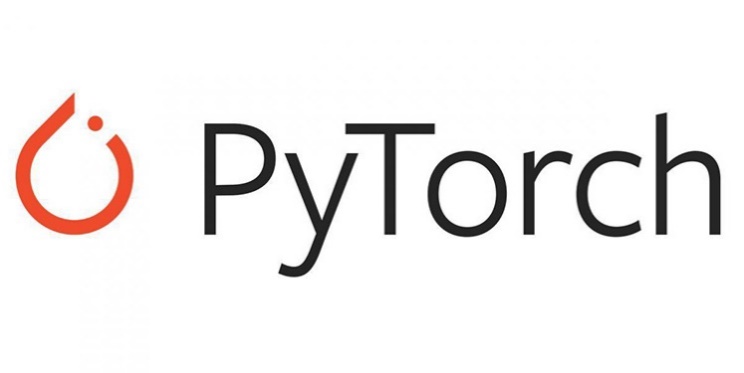 [Speaker Notes: По прежнему в наших программных продуктах успешно создаются и двухмерные цифровые  картографические продукты и …]
Область применения
Картография
Мониторинг
Природные ресурсы
Сельское хозяйство
и т.д.
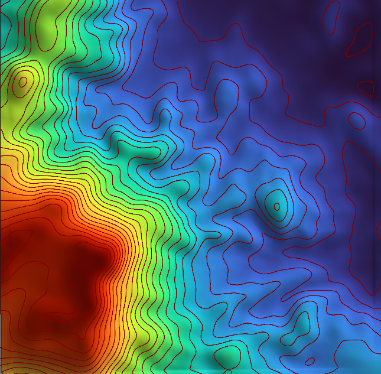 [Speaker Notes: По прежнему в наших программных продуктах успешно создаются и двухмерные цифровые  картографические продукты и …]
Модель используемой нейросети
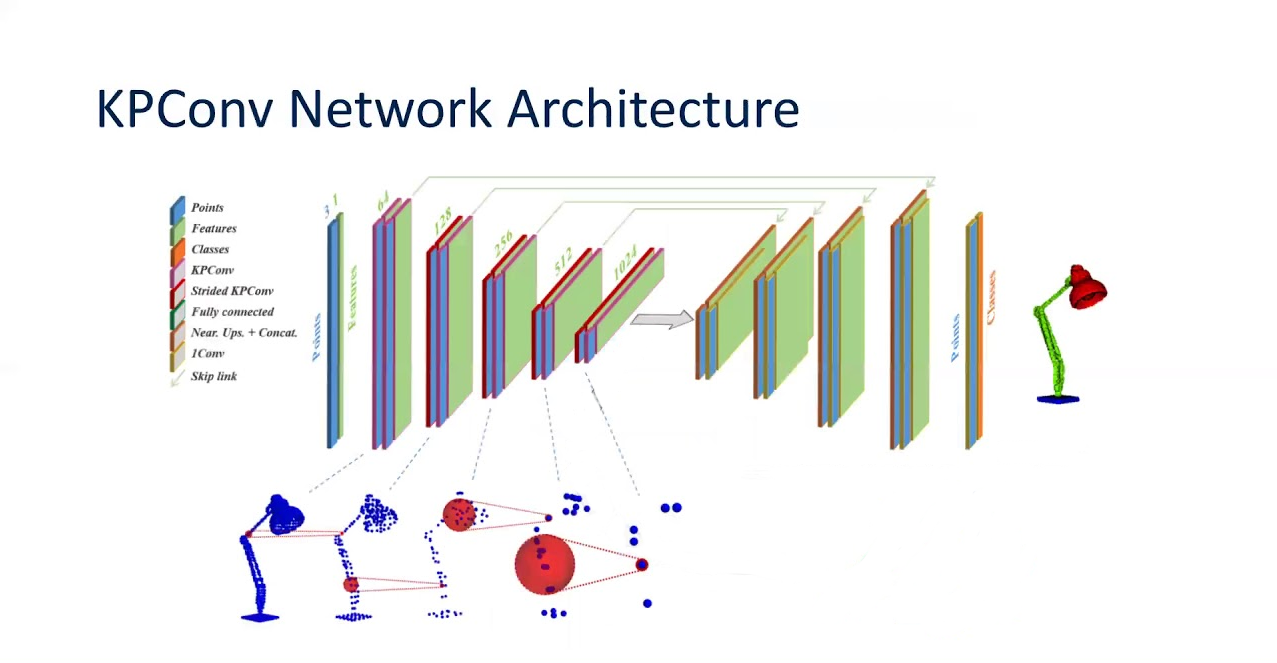 [Speaker Notes: По прежнему в наших программных продуктах успешно создаются и двухмерные цифровые  картографические продукты и …]
Регулярная и нерегулярная свертки
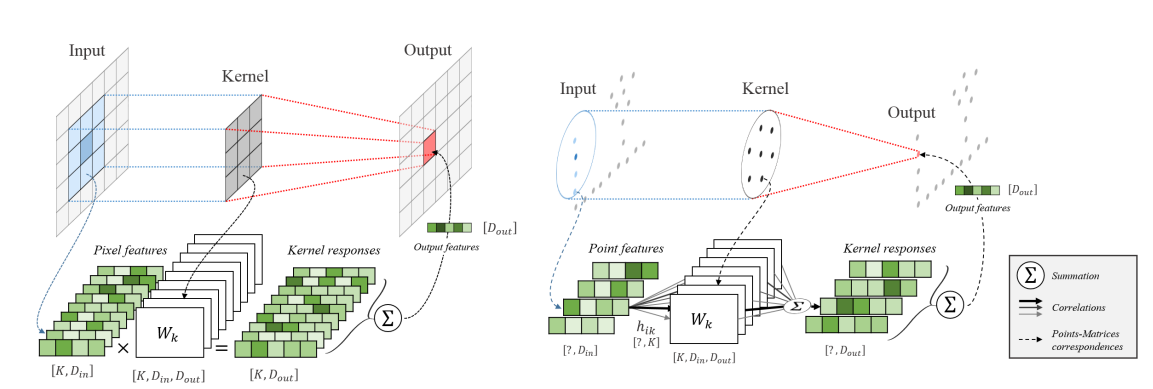 [Speaker Notes: По прежнему в наших программных продуктах успешно создаются и двухмерные цифровые  картографические продукты и …]
Деформируемая свертка
Ядра свертки с регулярно распределенными точками позволяют качественно собирать информацию со всего объема сферы. Однако в действительности соседние точки редко бывают равномерно распределёнными по всему объему – чаще всего они описывают плоскость, пересекающую данную сферу.
Для лучшего восприятия информации введены слои деформируемой свертки – свертки с обучаемым локальным смещением ядер.
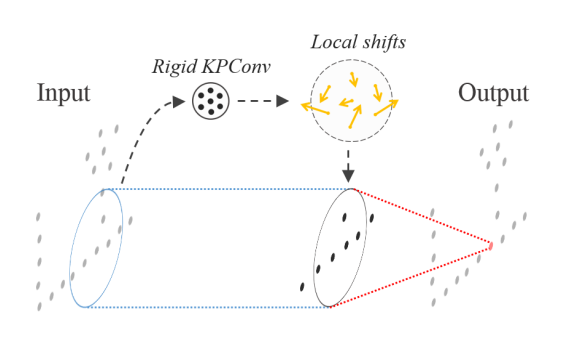 [Speaker Notes: По прежнему в наших программных продуктах успешно создаются и двухмерные цифровые  картографические продукты и …]
Возможности PHOTOMOD Neuro
Классификация:
здания, сооружения, стены (заборы)
поверхность земли, дорожное полотно
объекты дорожной сети (автомобили, дорожные знаки, фонари)
водоемы (реки, озера …)
Распределенные вычисления:
Любое количество ПК - CPU / GPU (только NVIDIA)
Данные:
лидарное облако
фотограмметрическое облако
Инструменты для ручного редактирования облака
Обучение нейросети
Хранение в формате LAS
[Speaker Notes: По прежнему в наших программных продуктах успешно создаются и двухмерные цифровые  картографические продукты и …]
Результаты обучения
Результат классификации на аналогичной выборке
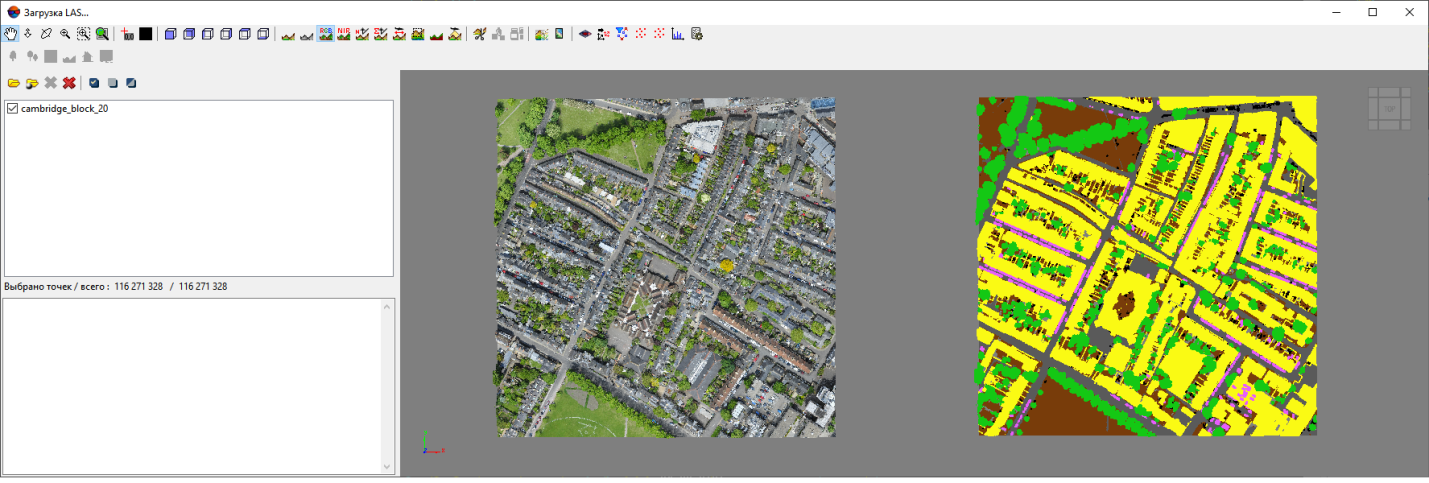 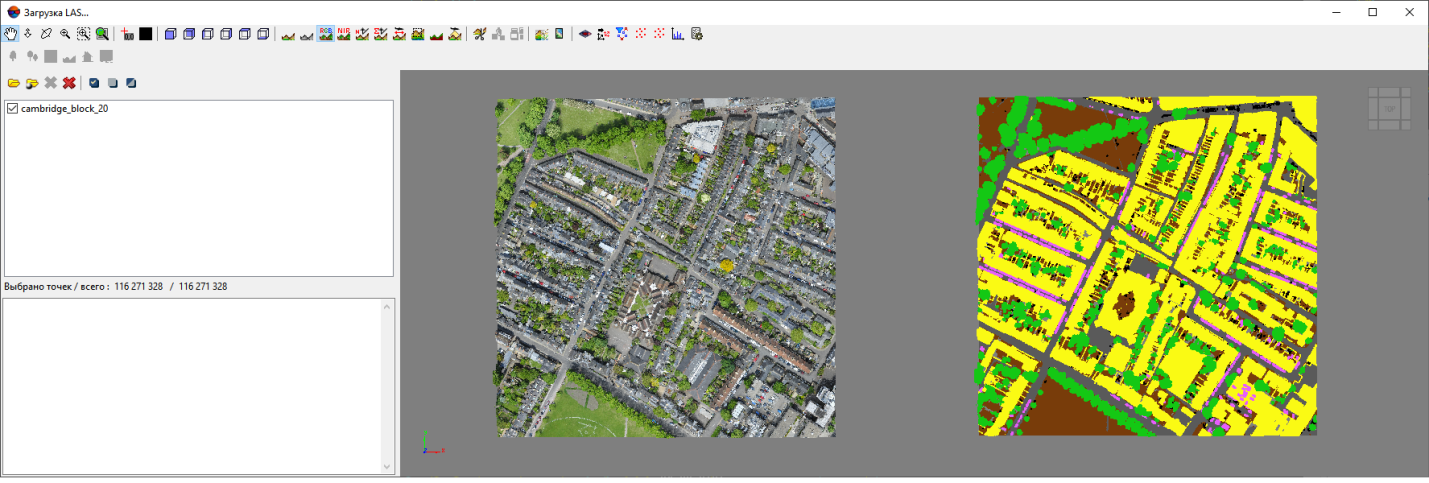 Обучающая выборка
30 наборов по 70 млн. точек
Тестирование на 70 млн. точек (не из обучающей выборки)
[Speaker Notes: По прежнему в наших программных продуктах успешно создаются и двухмерные цифровые  картографические продукты и …]
Распределенная обработка
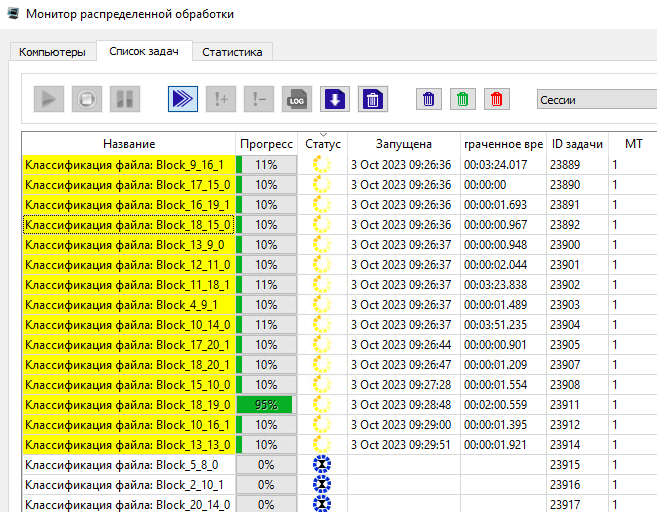 [Speaker Notes: По прежнему в наших программных продуктах успешно создаются и двухмерные цифровые  картографические продукты и …]
Классификация объектов
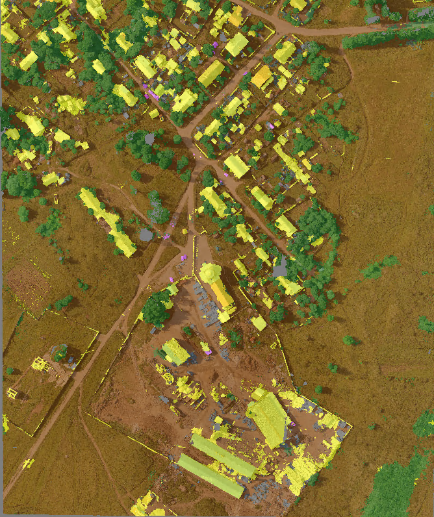 Съемка: 	БПЛА
Размер пикселя:   2.5 см
Облако:  100 млн
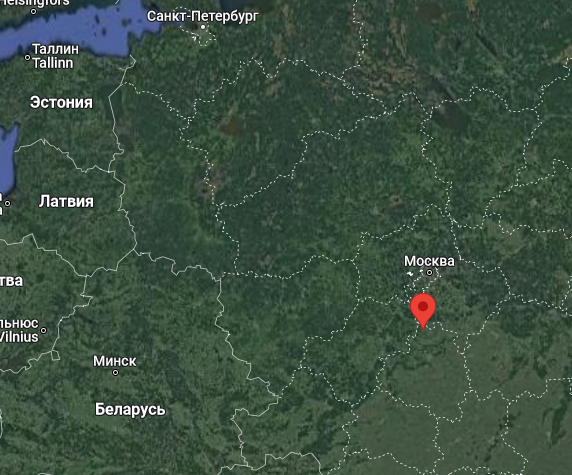 [Speaker Notes: По прежнему в наших программных продуктах успешно создаются и двухмерные цифровые  картографические продукты и …]
Классификация объектов
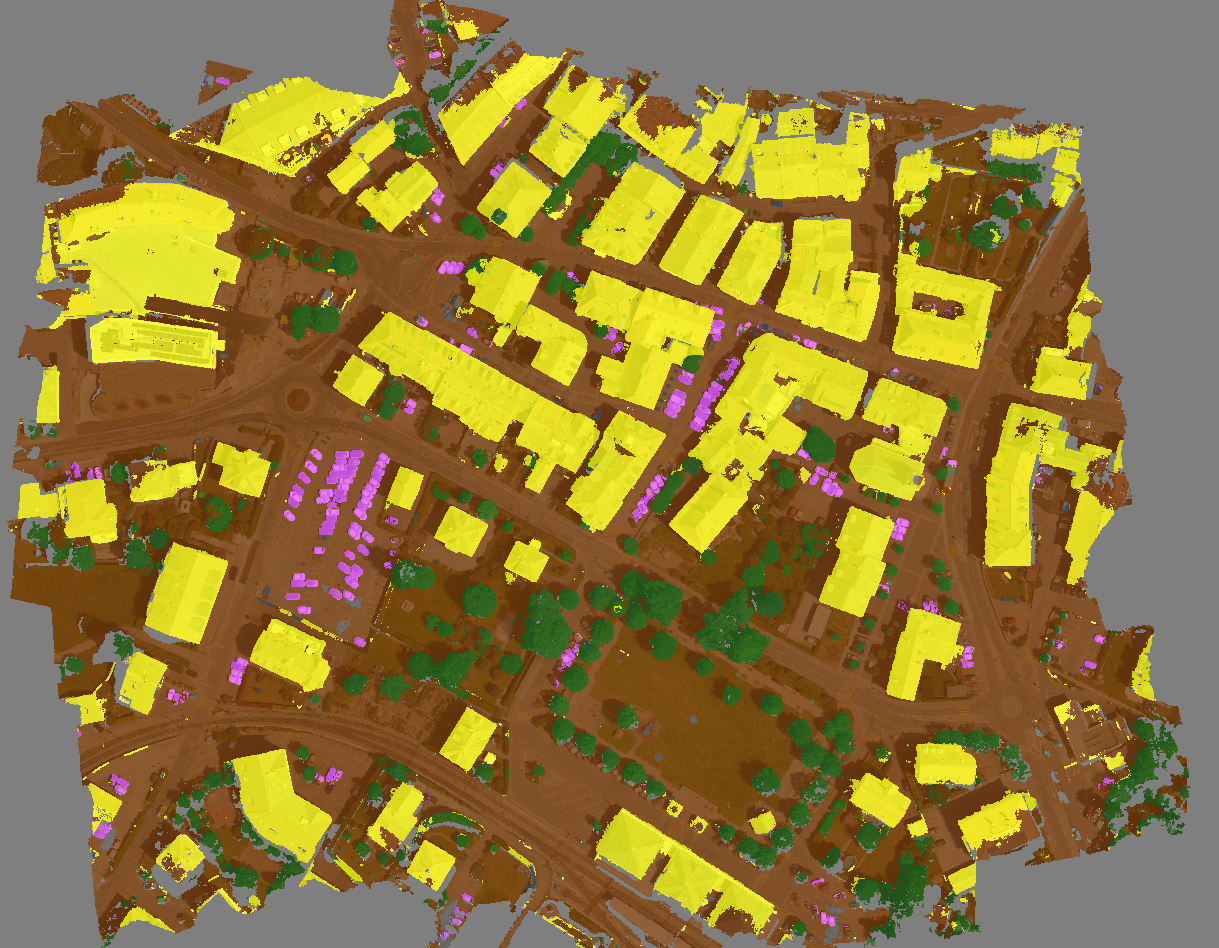 Съемка: 	БПЛА
Размер пикселя:   2.5 см
Облако: 	23 млн
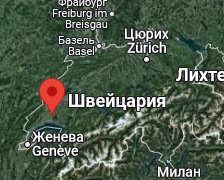 [Speaker Notes: По прежнему в наших программных продуктах успешно создаются и двухмерные цифровые  картографические продукты и …]
Классификация объектов
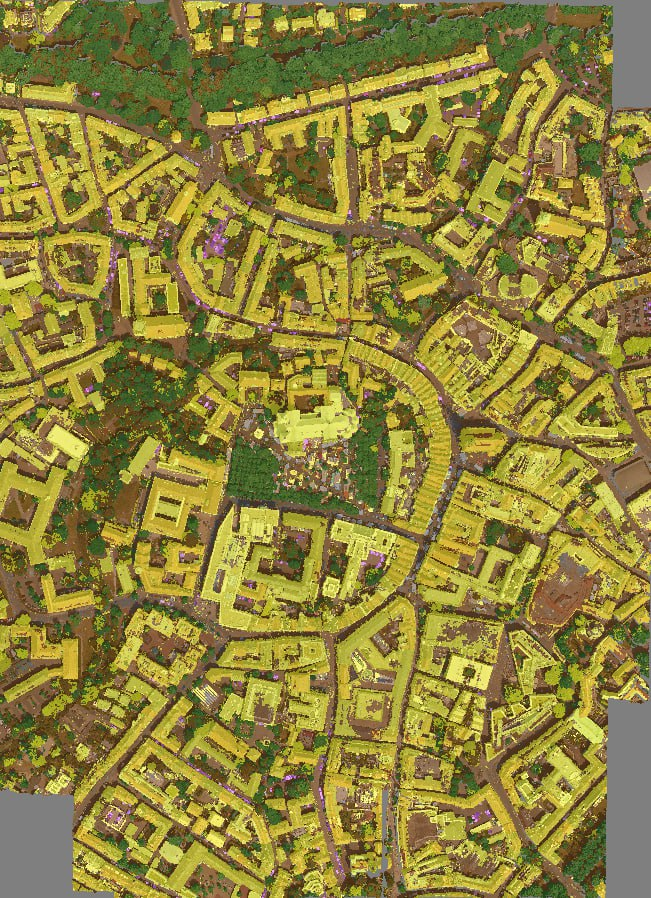 Съемка: 	 АФС (IGI 5 камер)
Размер пикселя:   2.6 см
Облако: 	100 млн
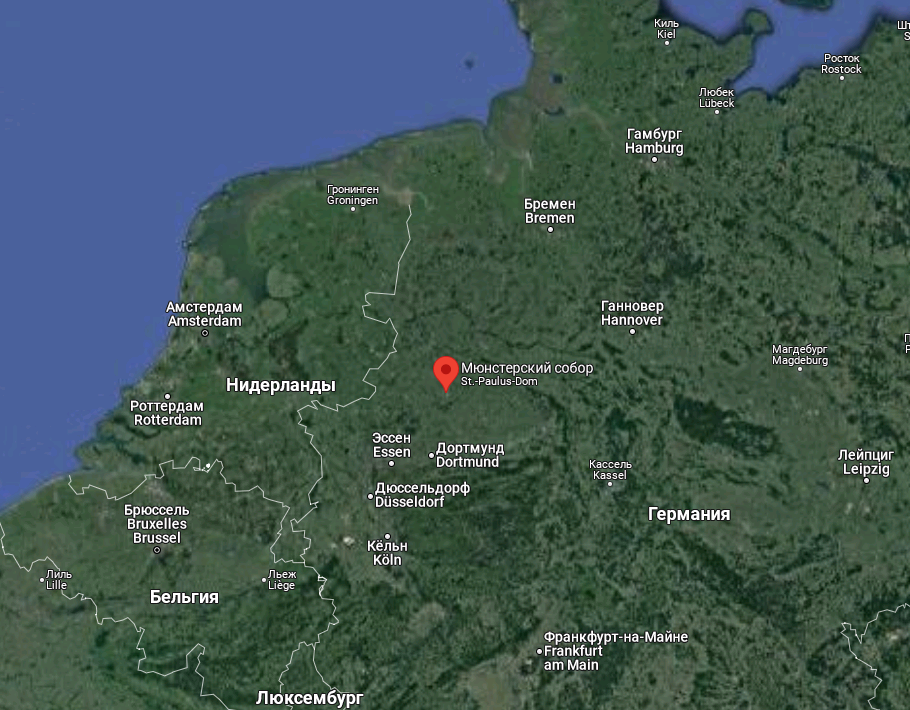 [Speaker Notes: По прежнему в наших программных продуктах успешно создаются и двухмерные цифровые  картографические продукты и …]
Ручное редактирование облака
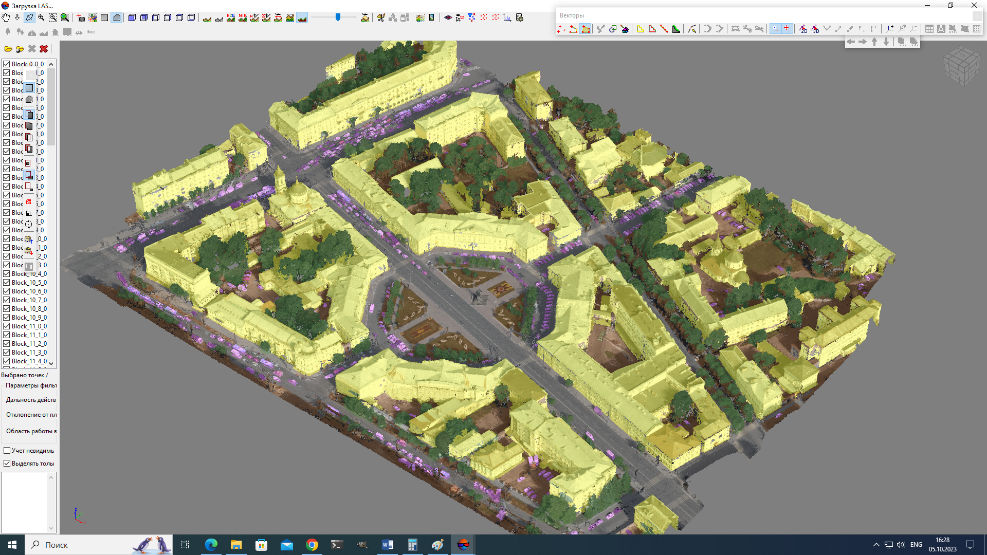 [Speaker Notes: По прежнему в наших программных продуктах успешно создаются и двухмерные цифровые  картографические продукты и …]
Модуль обучения
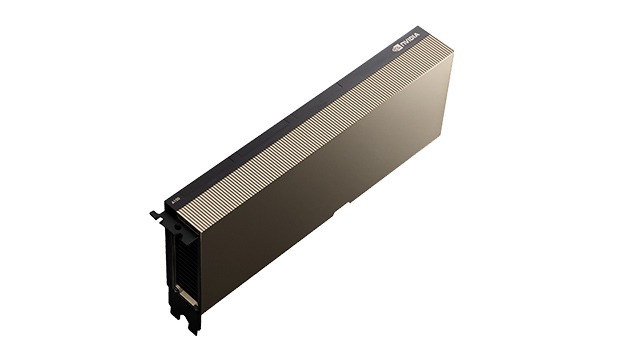 Nvidia Tesla A100
80GB RAM
Производительность разных видеокарт
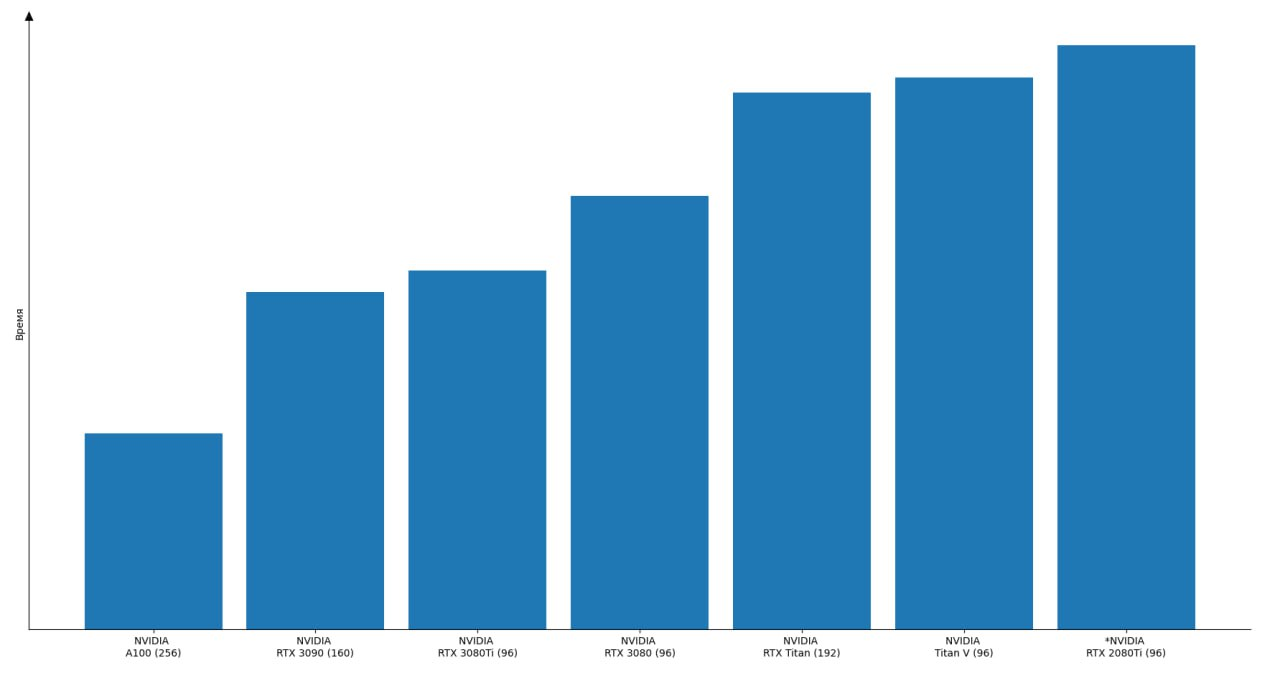 [Speaker Notes: По прежнему в наших программных продуктах успешно создаются и двухмерные цифровые  картографические продукты и …]
Проблемы
Недостаточное качество данных для обучения (ошибки классификации, размечены не все классы)
Недостаточное количество вариантов данных (различные времена года, типы местности, характер строений)
Необходимость работы на высоком разрешении исходных облаков (подробнее 10 см)
Сильная зашумленность исходных фотограмметрических облаков точек
[Speaker Notes: По прежнему в наших программных продуктах успешно создаются и двухмерные цифровые  картографические продукты и …]
Спасибо за внимание!
Компания «Ракурс» выражает благодарность ФГУП «Фонд содействия развитию малых форм предприятий в научно-технической сфере» за грант
в рамках федерального проекта
«Искусственный интеллект» национальной программы
«Цифровая экономика Российской Федерации».
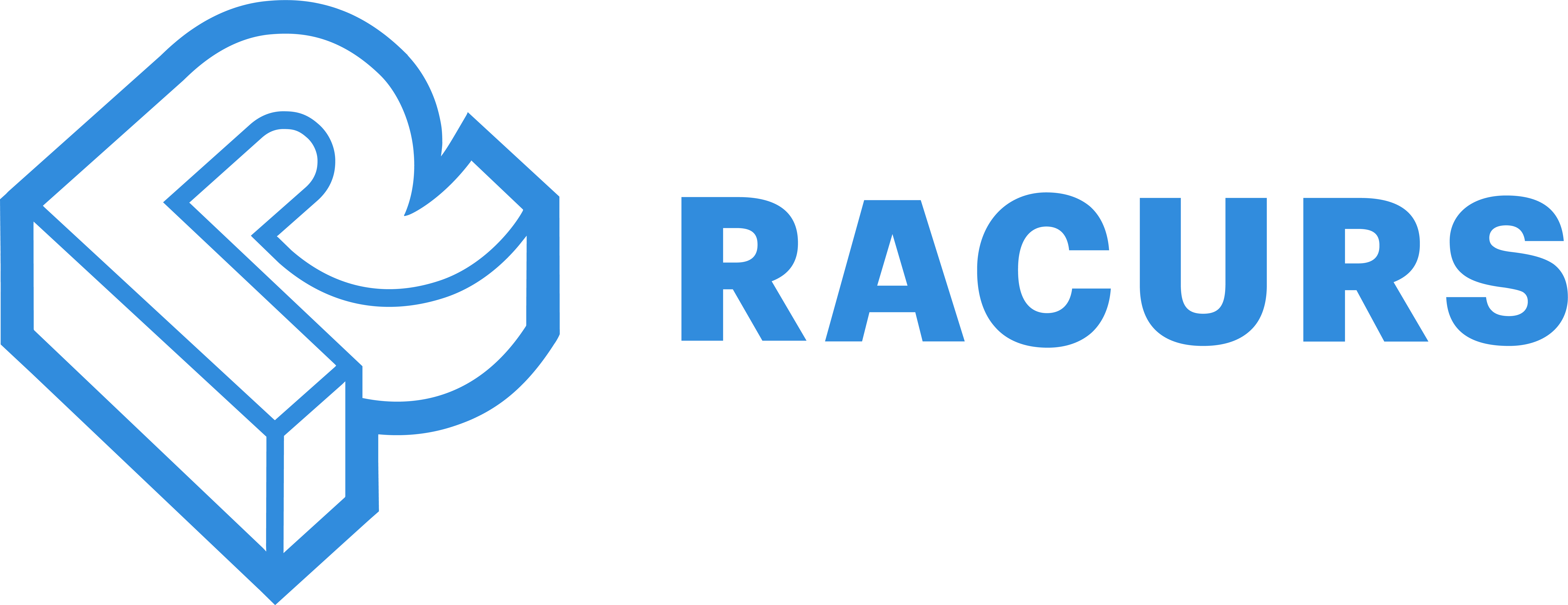 info@racurs.ru 
www.racurs.ru
Т: +7 495 720-51-27Ф: + 7 495 120-40-17
129366, г. Москва, ул. Ярославская,д. 13A, 3 этаж, оф. 15
г. Сочи, 2023